Objektorienteeritud programmeerimine
10. loeng, 15. aprill

Marina Lepp
Eelmisel nädalal
Loeng
vood
Lisapraktikum
Praktikum
sündmused

Künnipäev (14.04)
Kõigi Eesti Laul (14.04)
2
Umbes mitu tundi tegelesite eelmisel nädalal selle ainega (loeng+praktikum+iseseisvalt)?
0-2 tundi
2-4 tundi
4-6 tundi  
6-8 tundi
8-10 tundi
10-12 tundi
12-14 tundi
üle 14 tunni
3
Kuivõrd olete selle ainega graafikus?
Isegi ees
Täiesti graafikus
Veidi maas, aga saan ise hakkama  
Kõvasti maas, vajan abi
Ei oska öelda
4
Voog (ingl. stream)
osa lihtsalt kannab andmeid, osa ka töötleb
ühendatakse Java I/O süsteemi abil füüsilise seadmega
ühel pool tootja (allikas), teisel pool tarbija
voo andmetele juurdepääs järjestikune
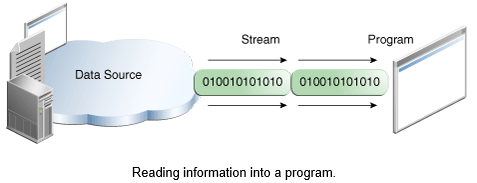 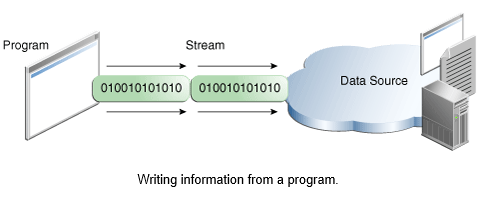 https://docs.oracle.com/javase/tutorial/essential/io/streams.html
5
Baidivoog
Abstraktne
OutputStream
FileOutputStream
PipedOutputStream
FilterOutputStream
DataOutputStream
PrintStream
ObjectOutputStream
…
InputStream
FileInputStream
AudioInputStream
FilterInputStream
DataInputStream
ObjectInputStream
…
üks bait korraga
binaarandmed (nt .class-failid)
masinale orienteeritud
https://docs.oracle.com/en/java/javase/11/docs/api/java.base/java/io/InputStream.html
https://docs.oracle.com/en/java/javase/11/docs/api/java.base/java/io/OutputStream.html
6
Baidivoog, failide kopeerimine, voo sulgemisega
try (   InputStream sisse = new FileInputStream("pilt.png");   OutputStream välja = new FileOutputStream("koopia.png");) {   int c;   while ((c = sisse.read()) != -1) {      välja.write(c);   }}
Faililõputunnus?
7
Baidivoog, failide kopeerimine, puhver
try (
   InputStream sisse = new FileInputStream("pilt.png");   OutputStream välja = new FileOutputStream("koopia.png")
 ) {    byte[] puhver = new byte[1024];    int loetud = sisse.read(puhver);    while (loetud > 0) {       välja.write(puhver, 0, loetud); 
       loetud = sisse.read(puhver); // loeme järgmise tüki    }}
8
Märgivoog
Abstraktne
Writer
OutputStreamWriter
FileWriter
BufferedWriter
PrintWriter
…
Reader
InputStreamReader
FileReader
BufferedReader
…
üks märk korraga
tekst (nt .java-failid)
inimesele orienteeritud
https://docs.oracle.com/en/java/javase/11/docs/api/java.base/java/io/Reader.html
https://docs.oracle.com/en/java/javase/11/docs/api/java.base/java/io/Writer.html
9
Märgivoog, failide kopeerimine
try (
  Reader sisse = new FileReader("minemine.txt");  Writer välja = new FileWriter("koopia.txt")
) {    int c;    // omistamine ja kontroll kombineeritud!    while ((c = sisse.read()) != -1) {        välja.write(c);        System.out.println(c);    }}
10
Märgivoog, failide kopeerimine, ridahaaval
try (   BufferedReader sisse = new BufferedReader(
			new FileReader("minemine.txt"));   PrintWriter välja = new PrintWriter(
			new FileWriter("koopia.txt"))) {    String rida = sisse.readLine();    while (rida != null) {        System.out.println("lugesin voost: " + rida);        välja.println(rida);        rida = sisse.readLine(); // loeb järgmise rea    }}
https://docs.oracle.com/en/java/javase/11/docs/api/java.base/java/io/BufferedReader.html
https://docs.oracle.com/en/java/javase/11/docs/api/java.base/java/io/FileReader.html
11
Väljundmärgivoogu saab realiseerida järgmise klassi alamklassidega
InputStream
OutputStream
Reader
Writer 
muu
12
Sisendbaidivoogu saab realiseerida järgmise klassi alamklassidega
InputStream
OutputStream
Reader
Writer 
muu
13
Kas konstruktsioon BufferedReader sisse = new BufferedReader(				new InputStreamReader(			   new URL(a).openStream())); on korrektne?
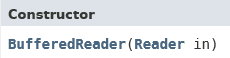 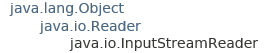 Jah
Ei
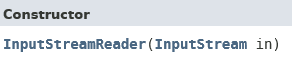 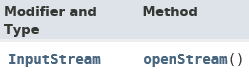 14
Vood
Millisel juhul on vajalik (mõistlik) panna üks voog teise sisendiks? Kui siin üldse on üldistamine võimalik.
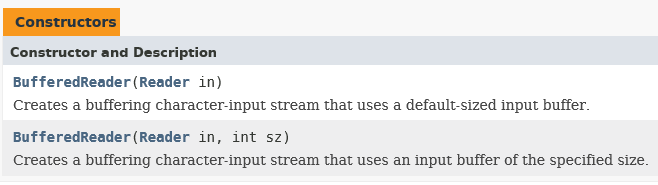 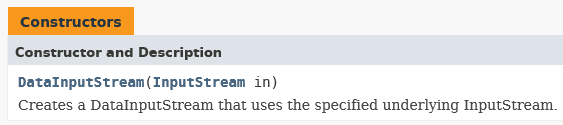 15
Vood
Andmed
DataInputStream
DataOutputStream
Objektid
ObjectInputStream
ObjectOutputStream
Otsejuurdepääsuga
RandomAccessFile
16
Liides Serializable
Java väljundvoogu saab kirjutada vaid neid objekte, mis realiseerivad liidest Serializable. Neid objekte nimetatakse serialiseeritavateks. 

Serialiseerimine – andmejadana esitamine

Liides Serializable 
ei ole meetodeid ega muutujaid
kasutatakse vaid märkimiseks, et vastavat objekti on võimalik saata voogu

Massiiv on serialiseeritav, kui tema kõik liikmed realiseerivad liidest Serializable

Algtüüpidele vastavad mähisklassid realiseerivad liidest Serializable
https://docs.oracle.com/en/java/javase/11/docs/api/java.base/java/io/Serializable.html
17
Liides Serializable
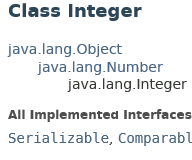 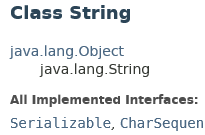 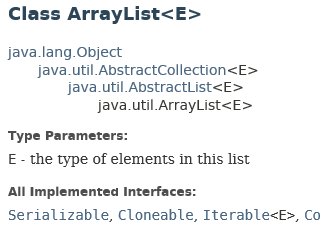 18
Kes need on?
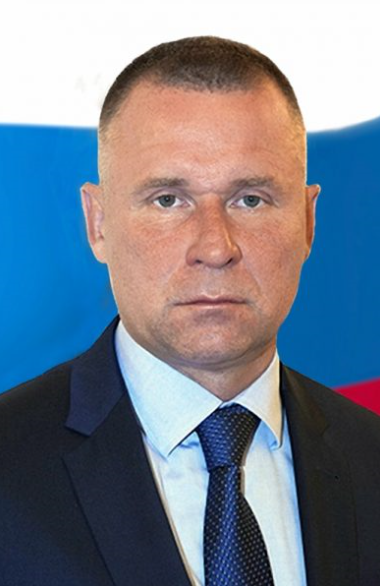 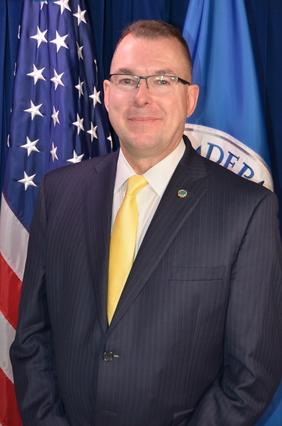 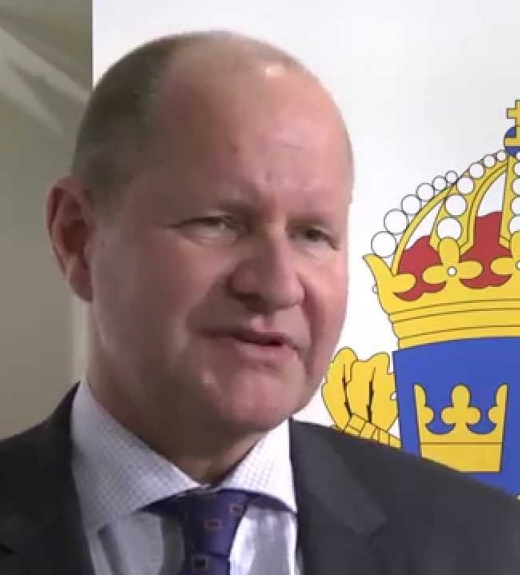 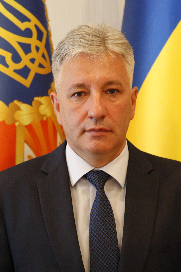 Dan Eliasson
Generaldirektör, Myndigheten för samhällsskydd och beredskap
Чечоткін Микола Олександрович 
Голова, Державна служба з надзвичайних ситуацій 
Зиничев Евгений Николаевич
министр по делам гражданской обороны, чрезвычайным ситуациям и ликвидации последствий стихийных бедствий
Pete Gaynor 
Administrator of the Federal Emergency Management Agency
19
Hädaolukorra seadus
§ 1.  Seaduse reguleerimisala
 (1) ... Käesolev seadus reguleerib ka eriolukorra väljakuulutamist, lahendamist ja lõpetamist
§ 24.  Eriolukorra juht
(1) Eriolukorra väljakuulutamisel määrab Vabariigi Valitsus ühe ministri, kes juhib ja koordineerib eriolukorra väljakuulutamise põhjustanud hädaolukorra lahendamist (edaspidi eriolukorra juht).
20
Erind?
Asula Albaania lõunaosas
India poliitik, parlamendi alamkoja liige
Programmi töö käigus tekkida võiv selline eriolukord, mis ei pruugi tingimata olla saatuslik programmi edasisele täitmisele
21
Näide
import java.io.File;import java.util.Scanner;public class Loeng10{    public static void main(String[] args) {        File file = new File("andmed.txt");        Scanner sc = new Scanner(file);            }}
Information: java: Errors occured while compiling module 'Loeng10'
Error:(6, 26) java: unreported exception java.io.FileNotFoundException; must be caught or declared to be thrown
22
Milleks?
Loeme andmed failist sisse
Aga kui faili polegi?

Eriolukord nõuab teistsugust lähenemist
Tava- ja eriolukorra kood eraldatud
23
Eriolukorrad
Faili ei eksisteeri
Faili ei saa kirjutada/lugeda

Nulliga jagamine
Järjendist vale indeksiga elemendi küsimine

Ja veel palju teisi
24
Kas kompileerub?
public class ErindiTest {    public static void main(String[] args) {        System.out.println(1/0);    }}
Jah
Ei
25
Kompileerub, aga tööle ei hakka
public class ErindiTest {    public static void main(String[] args) {        System.out.println(1/0);    }}
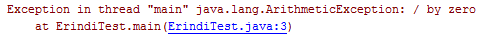 26
Kas kompileerub?
public class ErindiTest {    public static void main(String[] args) {        int[] arvud = {3, 7, 8};        System.out.println(arvud[3]);    }}
Jah
Ei
27
Kompileerub, aga tööle ei hakka
public class ErindiTest {    public static void main(String[] args) {        int[] arvud = {3, 7, 8};        System.out.println(arvud[3]);    }}
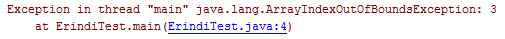 28
Eriolukorrad Javas
Tõrked (Throwable)
vead (Error)
erindid (Exception)
mittekontrollitavad (RuntimeException)
kontrollitavad (kompilaator leiab)
https://docs.oracle.com/en/java/javase/11/docs/api/java.base/java/lang/Throwable.html
https://docs.oracle.com/en/java/javase/11/docs/api/java.base/java/lang/Exception.html
https://docs.oracle.com/en/java/javase/11/docs/api/java.base/java/lang/RuntimeException.html
29
Throwable
Error
Exception
LinkageError
VirtualMachineError
IOException
MingiErind
RuntimeException
FileNotFoundException
ArithmeticException
NullPointerException
IndexOutOfBoundsException
kontrollitavad
(kompilaator leiab)
mittekontrollitavad
(RuntimeException)
30
Eriolukorra lahendamine
Lahendame probleemi kohapeal (erindi püüdmine)
try {
/* KOOD */
}catch (Exception e){
/* LAHENDUS */
}

Suuname erindi edasi
throws Exception{/*...*/}
31
Erindi püüdmata jätmine
Kui erindit kinni ei püüa, siis püüab Java käituskeskkond ise
32
Kontrollitavate ja mittekontrollitavate erindite erinevused
Kontrollitav erind 
programm ei kompileeru, kui erindiga ei ole tegeletud
throws Exception
try-catch
Mittekontrollitav erind 
programm kompileerub, aga tööle ei hakka
33
Kas “Pärast ohtu” ilmub ekraanile?
public static void main(String[] args) {    int[] arvud = {3, 7, 8};    System.out.println(arvud[3]);    System.out.println("Pärast ohtu");}
Jah
Ei
34
Kas “Pärast ohtu” ilmub ekraanile?
public static void main(String[] args) {    try {        int[] arvud = {3, 7, 8};        System.out.println(arvud[3]);    } catch (ArrayIndexOutOfBoundsException e) {        //e.printStackTrace();    }    System.out.println("Pärast ohtu");}
Jah
Ei
35
Katsendidirektiiv
try {     /* Veaohtlik kood */} catch(Erind1 e) {     /* Erind1 püünis */} catch(Erind2 e) {     /* Erind2 püünis */} finally {     /* Epiloog */}
36
Katsendidirektiiv
try {     /* Veaohtlik kood */} catch(Erind1 | Erind2 e) {     /* Erind1 püünis ja */     /* Erind2 püünis koos */} finally {     /* Epiloog */}
37
Katsendidirektiiv (voo sulgemisega)
try(Voog voog = new Voog()) {     /* Veaohtlik kood */} catch(Erind1 | Erind2 e) {     /* Erind1 püünis ja */     /* Erind2 püünis koos */} finally {     /* Epiloog */}
38
Katsendidirektiiv (voo sulgemisega)
try(
  Voog voog = new Voog();
  Voog voog2 = new Voog()
) {     /* Kood */}
39
Katsendidirektiivid
Tavaline katsendidirektiiv
Peab olema kas finally või vähemalt 1 catch
try catch
try catch catch
try catch finally
try catch catch finally
try finally

Voo sulgemisega katsendidirektiiv
Ei pea olema ei finally ega catch
40
Eriolukorras
Pooleli jäänud töö käigus võib-olla
muudeti muutujate väärtuseid
avati vooge

Erindi püüdmisel tuleb
taastada normaalne seisund
avatud vood sulgeda
41
Püünis (catch)
Püüab kas ühe või mitu erindit
Mitme erindi puhul ebavajalikud erindid keelatud

Mitu püünist ühes katsendidirektiivis
Ebavajalikud püünised keelatud
42
Throwable
Error
Exception
LinkageError
VirtualMachineError
IOException
MingiErind
RuntimeException
FileNotFoundException
ArithmeticException
NullPointerException
IndexOutOfBoundsException
kontrollitavad
(kompilaator leiab)
mittekontrollitavad
(RuntimeException)
43
Mis ilmub ekraanile?
try {    System.out.println(1/0);    int[] arvud = {3, 7, 8};    System.out.println(arvud[3]);} catch (ArrayIndexOutOfBoundsException e) {    System.out.println("Indeks");} catch (ArithmeticException e) {    System.out.println("Aritmeetika");}
Indeks
Aritmeetika
IndeksAritmeetika
AritmeetikaIndeks
Midagi muud
44
Mis ilmub ekraanile?
try {    System.out.println(1/0);    int[] arvud = {3, 7, 8};    System.out.println(arvud[3]);} catch (RuntimeException e) {    System.out.println("Käitusaegne");} catch (ArithmeticException e) {    System.out.println("Aritmeetika");}
Käitusaegne
Aritmeetika
KäitusaegneAritmeetika
AritmeetikaKäitusaegne
Midagi muud
exception java.lang.ArithmeticException has already been caught
45
Mis ilmub ekraanile?
try {    int[] arvud = {3, 7, 8};    System.out.println(arvud[3]);    System.out.println(1/0);} catch (ArithmeticException e) {    System.out.println("Aritmeetika");} catch (RuntimeException e) {    System.out.println("Käitusaegne");}
Käitusaegne
Aritmeetika
KäitusaegneAritmeetika
AritmeetikaKäitusaegne
Midagi muud
46
Epiloog (finally)
Täidetakse alati  (kui katsendidirektiivini jõutining kui JVM ja vastav lõim veel töötavad)

Isegi, kui tekkis erind, mida kinni ei püütud
Isegi, kui jõuti return-lauseni
47
Mis ilmub ekraanile, kui seda meetodit rakendada?
public static void meetod1() {    try {        System.out.println("Põhiplokis!");        return;    }    finally {        System.out.println("Epiloogis!");    }}
Põhiplokis!
Põhiplokis!Epiloogis!
Epiloogis!
Midagi muud
48
Milline väärtus tagastatakse?
public static int meetod2() {    try {        return 1;    }    finally {        return 2;    }}
1
2
Midagi muud
49
Mis ilmub ekraanile, kui seda meetodit rakendada?
public static void meetod3() {    try {        System.out.println("Põhiplokis!");        System.exit(1);    }    finally {        System.out.println("Epiloogis!");        System.exit(2);    }}
public static void exit​(int status)

Terminates the currently running Java Virtual Machine. The argument serves as a status code.
Põhiplokis!
Põhiplokis!Epiloogis!
Epiloogis!
Midagi muud
50
Kui try-osas tekib erind, siis kõik try-osa käsud, mis asuvad peale seda, jäävad läbi vaatamata

Kui try-osas tekib erind ja on olemas vastav (esimene sobiv) catch-osa, siis minnakse sinna, siis minnakse finally-osa juurde (kui see on olemas) ja siis minnakse nende käskude juurde, mis asuvad peale try-catch-finally

Kui try-osas tekib erind ja ei ole vastavat catch-osa, siis minnakse finally-osa juurde (kui see on olemas) ja lõpetatakse meetodi (programmi) tööd

Kui try-osas erindeid ei teki, siis catch-osa juurde ei mindagi ja minnakse finally-osa juurde (kui see on olemas) ja siis minnakse nende käskude juurde, mis asuvad peale try-catch-finally
51
Milline on täitmise järjekord, kui erindeid ei teki?
1, 2, 3, 4, 5, 6
1, 3, 4, 5, 6
1, 2, 5, 6
1, 3, 5, 6
1, 3, 5
1, 5, 6
1, 5
Mingi muu
try { 
    // 1 
    kood, mis võib tekitada erindi 
    // 2 
  } 
  catch (IOException e) { 
    // 3 
    kood, mis võib tekitada erindi 
    // 4 
  } 
  finally {
   // 5 
  } 
// 6
52
Milline on täitmise järjekord, kui try-plokis tekib erind, mida (selles programmis) ei püüta?
1, 2, 3, 4, 5, 6
1, 3, 4, 5, 6
1, 2, 5, 6
1, 3, 5, 6
1, 3, 5
1, 5, 6
1, 5
Mingi muu
try { 
    // 1 
    kood, mis võib tekitada erindi 
    // 2 
  } 
  catch (IOException e) { 
    // 3 
    kood, mis võib tekitada erindi 
    // 4 
  } 
  finally {
   // 5 
  } 
// 6
53
Milline on täitmise järjekord, kui try-plokis tekib erind, mis püütakse ja püünis ei tekita erindit?
1, 2, 3, 4, 5, 6
1, 3, 4, 5, 6
1, 2, 5, 6
1, 3, 5, 6
1, 3, 5
1, 5, 6
1, 5
Mingi muu
try { 
    // 1 
    kood, mis võib tekitada erindi 
    // 2 
  } 
  catch (IOException e) { 
    // 3 
    kood, mis võib tekitada erindi 
    // 4 
  } 
  finally {
   // 5 
  } 
// 6
54
Milline on täitmise järjekord, kui try-plokis tekib erind, mis püütakse ja püünises tekib ka erind?
1, 2, 3, 4, 5, 6
1, 3, 4, 5, 6
1, 2, 5, 6
1, 3, 5, 6
1, 3, 5
1, 5, 6
1, 5
Mingi muu
try { 
    // 1 
    kood, mis võib tekitada erindi 
    // 2 
  } 
  catch (IOException e) { 
    // 3 
    kood, mis võib tekitada erindi 
    // 4 
  } 
  finally {
   // 5 
  } 
// 6
55
Katsendidirektiivid (voo sulgemisega)
Tegelikult mitte tingimata voo sulgemine, vaid klassi, mis realiseerib liidest AutoCloseable

Kutsutakse välja liidese AutoCloseable meetod close()
56
// Teeme ise suletava objekticlass Suletav implements AutoCloseable {    Suletav(){        System.out.println("Konstruktori sees");    }    @Override    public void close() {        System.out.println("Sulgesin ennast!");    }}
try(Suletav suletav = new Suletav()){    System.out.println("Try sees");}
Konstruktori sees
Try sees
Sulgesin ennast!
57
Katsendidirektiivid üksteise sees
try {        try {} catch (Exception e) {}    } catch (Exception e) {        try {} catch (Exception e) {}    } finally {        try {} catch (Exception e) {}    }
58
Katsendidirektiivid üksteise sees
Kui sisemises katsendidirektiivis (try-plokis) tekib erind ja pole sobivat püünist, siis otsitakse püünist teda sisaldavast katsendidirektiivist (try-plokist)

Otsing jätkub kuni sobiva leidmiseni või kuni katsendidirektiivide lõppemiseni
59
public class ErindSees {    public static void main(String[] args) {        try {            int a = args.length;            int b = 20/a;            System.out.println("a = " + a);            try {                if(a == 1)                    a = a/(a - a);                if(a == 2) {                    int c[] = {1};                    c[25] = 100;                }            } //sisemine try            catch(ArrayIndexOutOfBoundsException e) {                System.out.println("Massiivi indeks vigane: " + e);            }        } //välimine try        catch(ArithmeticException e) {            System.out.println("Jagamine nulliga: " + e);        }    }}
60
public class ErindSees {    public static void main(String[] args) {        try {            int a = args.length;            int b = 20/a;            System.out.println("a = " + a);            try {                if(a == 1)                    a = a/(a - a);                if(a == 2) {                    int c[] = {1};                    c[25] = 100;                }            } //sisemine try            catch(ArrayIndexOutOfBoundsException e) {                System.out.println("Massiivi indeks vigane: " + e);            }        } //välimine try        catch(ArithmeticException e) {            System.out.println("Jagamine nulliga: " + e);        }    }}
Kui käsurea argumente pole:
java ErindSees
Jagamine nulliga: java.lang.ArithmeticException: / by zero
61
public class ErindSees {    public static void main(String[] args) {        try {            int a = args.length;            int b = 20/a;            System.out.println("a = " + a);            try {                if(a == 1)                    a = a/(a - a);                if(a == 2) {                    int c[] = {1};                    c[25] = 100;                }            } //sisemine try            catch(ArrayIndexOutOfBoundsException e) {                System.out.println("Massiivi indeks vigane: " + e);            }        } //välimine try        catch(ArithmeticException e) {            System.out.println("Jagamine nulliga: " + e);        }    }}
Käsurealt:  
java ErindSees üks
a = 1
Jagamine nulliga: java.lang.ArithmeticException: / by zero
62
public class ErindSees {    public static void main(String[] args) {        try {            int a = args.length;            int b = 20/a;            System.out.println("a = " + a);            try {                if(a == 1)                    a = a/(a - a);                if(a == 2) {                    int c[] = {1};                    c[25] = 100;                }            } //sisemine try            catch(ArrayIndexOutOfBoundsException e) {                System.out.println("Massiivi indeks vigane: " + e);            }        } //välimine try        catch(ArithmeticException e) {            System.out.println("Jagamine nulliga: " + e);        }    }}
Käsurealt:  
java ErindSees üks kaks
a = 2
Massiivi indeks vigane: java.lang.ArrayIndexOutOfBoundsException: 25
63
Mis ilmub ekraanile?
try { 
  tekib erind AException
  try {
     tekib erind AException
     tekib erind BException
  }
  catch (BException e) { 
     System.out.println("B");
  } 
}
catch (AException e) { 
      System.out.println("A");
}
A
B
AB
BA
Midagi muud
64
Mis ilmub ekraanile?
try { 
  
  try {
     tekib erind AException
     tekib erind BException
  }
  catch (BException e) { 
     System.out.println("B");
  } 
}
catch (AException e) { 
      System.out.println("A");
}
A
B
AB
BA
Midagi muud
65
Mis ilmub ekraanile?
try { 
  
  try {
     
     tekib erind BException
  }
  catch (BException e) { 
     System.out.println("B");
  } 
}
catch (AException e) { 
      System.out.println("A");
}
A
B
AB
BA
Midagi muud
66
Mis ilmub ekraanile?
try { 
  tekib erind BException
  try {
     tekib erind AException
     
  }
  catch (BException e) { 
     System.out.println("B");
  } 
}
  
catch (AException e) { 
      System.out.println("A");
}
A
B
AB
BA
Midagi muud
67
Katsendi- või tingimusdirektiiv
if(a.length > 0) { 	System.out.println(a[0]);
} else {}
või
try {System.out.println(a[0]);}catch (IndexOutOfBoundsException e){}
68
Loengu tempo oli
liiga kiire
paras
liiga aeglane
69
Materjal tundus
liiga lihtne
parajalt jõukohane
liiga keeruline
70
Suur tänu osalemast!Kohtumiseni!
71